Полиморфные варианты генов ферментов репарации ДНК в патогенезе рака легкого у женщин
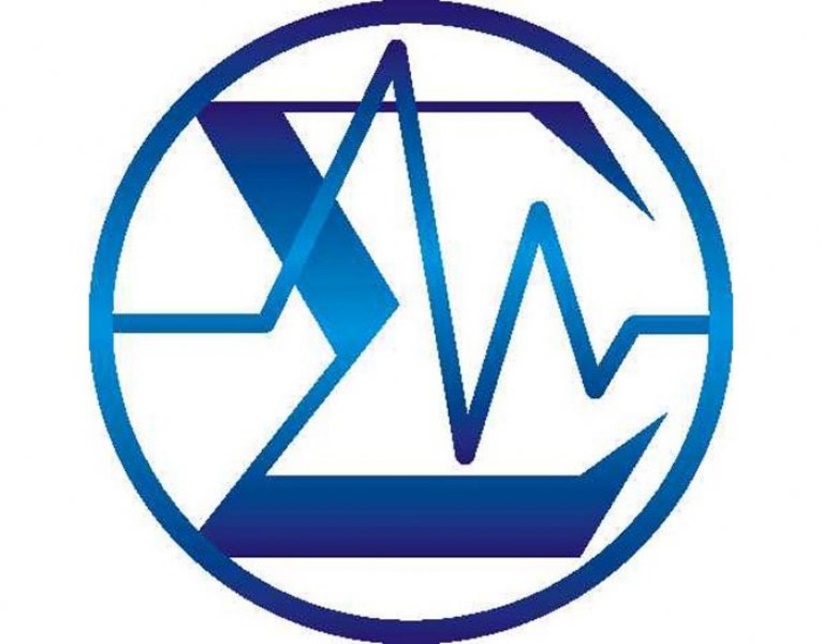 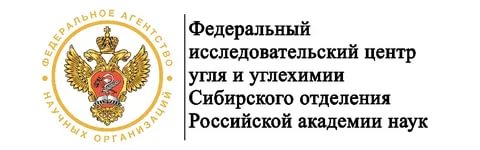 Титов* Р.А., Минина В.И., Баканова М.Л., Савченко Я.А.
ФГБНУ «Федеральный исследовательский центр угля и углехимии Сибирского отделения Российской академии наук», г. Кемерово, 650065, Россия; e-mail: ruslan-tito00@rambler.ru.
Исследование поддержано государственным заданием на 2019-2021гг. № 0352-2019-0011.
введение
МАТЕРИАЛЫ И МЕТОДЫ
результаты
Анализ однолокусных эффектов показал значимые связи между риском рака легкого и вариантами гена XPC 2815A>C (rs2228001) (OR= 0.56; CI: (0.39-0.81); p=0.0018) в общей группе, гена APEX1 444T>G (rs1130409) (OR=0.15; CI:(0.03-0.67); p=0.0027) в группе курящих, XPC 2815A>C (rs2228001) (OR= 0.36; CI: (0.18-0.69); p=0.0051) и hOGG1 977C>G (rs1052133) (OR= 0.57; CI: (0.38-0.85); p=0.0055) в группе некурящих.
Анализа межгенных взаимодействий методом MDR определил две 3-x локусные модели, детерминирующие риск развития рака легкого у женщин. Первая модель ген-генного взаимодействия, ассоциированная с развитием РЛ у женщин включала полиморфные варианты генов: XPD 2251 Т>G (rs13181), XPG 3310 G>C (rs17655), XPC 2815A>C (rs2228001). Вторая модель включала полиморфные варианты генов: APEX1 444 T>G (rs1130409), hOGG1 977 C>G (rs13181), XPD 2251 Т>G (rs13181).
В настоящее время рак легкого (РЛ) -  одна из лидирующих причин смерти от рака у мужчин и женщин. Вместе с тем, в женских когортах патология остается одной из самых малоизученных. Несмотря на неуклонный рост заболеваемости и смертности от рака легких, особенно за последние десятилетия, частота распространения его неодинакова среди мужчин и женщин: женщины заболевают значительно реже,  тем не менее, соотношение заболевших мужчин и женщин меняется с каждым годом в сторону увеличения заболеваемости женщин [Fu et al., 2005; Kohno et al., 2014; Sher et al., 2015].
Многие авторы связывают это с действием факторов среды (все больше женщин курят, подвергаются воздействию промышленных и бытовых канцерогенов, генотоксикантов) и с большей чувствительностью организма женщины к действию таких факторов. Генотоксичные соединения путем ингибирования систем репарации способствуют возникновению соматических мутаций в клетках. Накопление критических мутаций в ДНК может последовательно вызывать изменения клеточного цикла и апоптоза с развитием злокачественных опухолей.
Группы формировались по принципу “случай-контроль” с учетом возраста, пола, этнической принадлежности и влияния факторов среды. Критерии включения: русские, проживание в Кемеровской области с момента рождения, возраст старше 40 лет. Критерии исключения: аллергические, аутоиммунные, наследственные, инфекционные заболевания, родственники с онкозаболеваниями, ранее диагностированный рак в других органах.
Таблица 1. Характеристика изученных групп
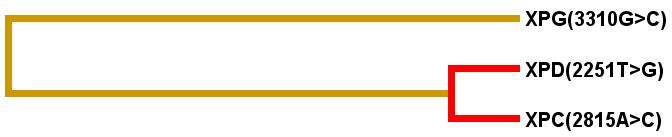 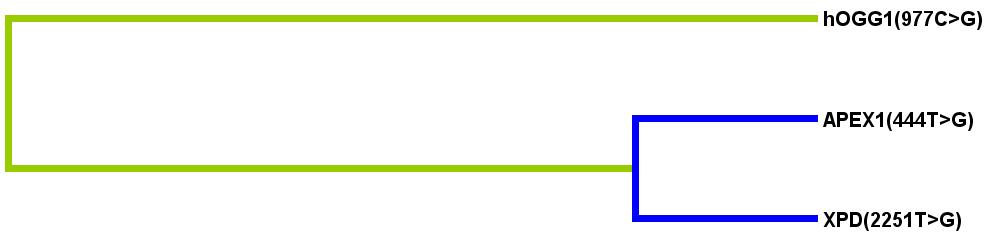 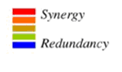 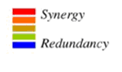 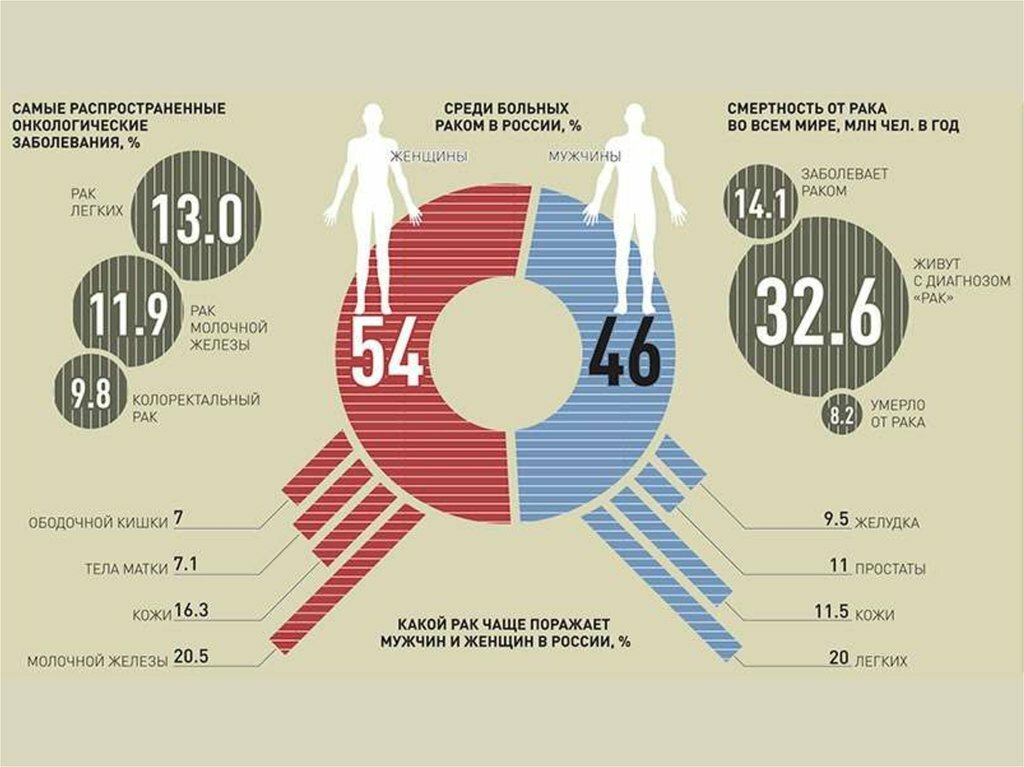 Модель 1.
Модель 2.
ДНК выделяли из венозной крови по стандартной методике фенольно-хлороформной экстракции. 
Типирование полиморфных маркеров производилось с помощью аллель-специфической ПЦР. 
Амплификацию проводили на термоциклере «Терцик» по программе, рекомендованной производителем наборов реагентов. 
Продукты ПЦР анализировали методом электрофореза в 3%-ном агарозном геле в присутствие бромида этидия с последующей визуализацией фрагментов ДНК в УФ-свете.
Статистическая обработка результатов проводилась с использованием пакетов прикладных программ: SNPstat (http://bioinfo.iconcologia.net/ SNPstats), STATISTICA 10.0, MDR (http://www.multifactordimensionalityreduction.org).
Рисунок 2. Дендрограмма межгенных взаимодействий у женщин больных РЛ (модель 1 и модель 2).

Примечание: Здесь и далее на дендрограммах короткие линии указывают на сильное взаимодействие генных локусов; длинные - на слабую связь; красным и оранжевым цветом указывается синергизм, т.е. взаимное усиление эффектов между локусами; синим и зеленым - дублирование эффектов между локусами; коричневый цвет указывает на независимость эффектов отдельных локусов.
заключение
Найдены новые значимые маркеры риска возникновения РЛ у женщин : APEX1444T>G (rs1130409), hOGG1 977C>G (rs1052133) и  XPC 2815A>C (rs2228001).
Определены две 3-x локусные модели взаимодействия генов репарации ДНК, детерминирующие риск развития РЛ у женщин  XPD 2251 Т>G (rs13181), XPG 3310G>C (rs17655), XPC 2815A>C (rs2228001) и APEX1 444 T>G (rs1130409), hOGG1 977 C>G (rs13181), XPD 2251 Т>G (rs13181).
Таблица 2. Последовательности праймеров для полиморфизмов генов APEX1, XRCC1, hOGG1, XPD, XPG, XPC.
Рисунок  1. https://mlpu-pdub.ru/
цель
Сравнительный анализ полиморфных вариантов генов репарации ДНК: APEX1 444T>G (rs1130409), XRCC1 1839 G>A (rs25489), hOGG1 977C>G (rs1052133), XPD 2251 Т>G (rs13181), XPG 3310G>C (rs17655,),  XPC 2815A>C (rs2228001) у больных РЛ и индивидов, не имеющих онкологических заболеваний, проживающих в той же местности.
Литература:
Fu J., Kau Y., Severson R.  Lung cancer in women: analysis of the national surveillance, epidemiology, and end results database // Chest. 2005. V. 127. P. 768–777. 
Kohno M., Okamoto T., Suda K.et al. (2014). Prognostic and therapeutic implications of aromatase expression in lung adenocarcinomas with EGFR mutations // Clin Cancer Res. 2014. V. 20(13). P. 3613-22.
Sher D.J., Fidler M.J., Liptay M.J. et al. Comparative effectiveness of neoadjuvant chemoradiotherapy versus chemotherapy alone followed by surgery for patients with stage IIIA non-small cell lung cancer // Lung Cancer. 2015. V. 88(3). P. 267-74.
[Speaker Notes: Чтобы изменить плакат, просто выделите образец содержимого и  замените его собственным. Если же вы хотите начать с нуля, на вкладке «Главная» нажмите кнопку «Новый слайд», чтобы вставить новую страницу. Если вы хотите добавить заполнители для заголовков, подзаголовков или основного текста, скопируйте любой из уже имеющихся заполнителей и перетащите его на нужное место.]